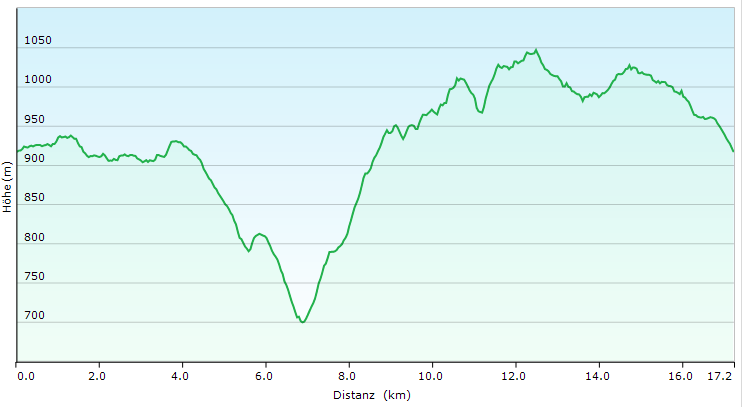 Familien-Tour 17km, 600 Höhenmeter
Bergli
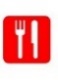 Landscheidi
Obergampen
Fuchsacker
Rötschwil
Dietenberg
Kantonsgrenze
Stäggelenberg